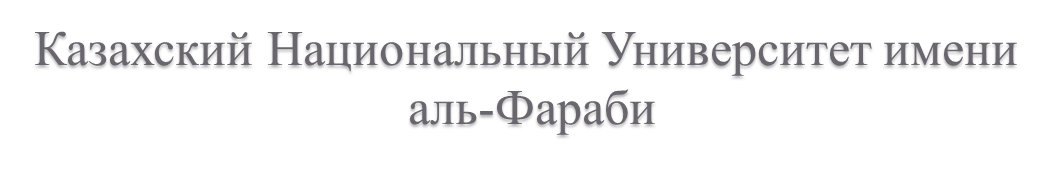 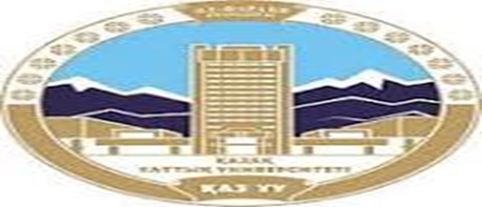 Кафедра: «ФИНАНСЫ И УЧЕТ»Дисциплина: «Финансовый менеджмент (продвинутый курс)»Преподаватель: д.э.н., доцент Сагиева Римма Калымбековна
Тема 14. Управление рисками портфеля активов.
План лекции:
1.Основные понятия и классификация риска портфеля финансовых активов
2. Методы количественной оценки риска и принципы управления риском портфеля 
Цель лекции: умение применять методами управления рисками портфеля финансовых активов
Результаты: 
формирование профессиональных компетенций  в сфере управления  рисками портфеля финансовых активов
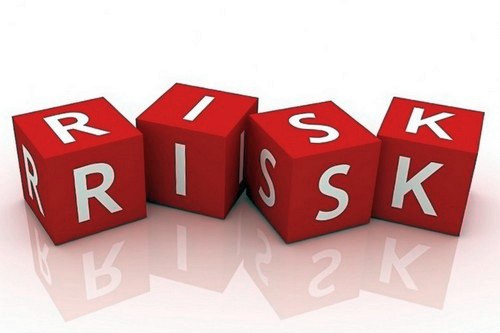 1.Основные понятия и классификация риска портфеля финансовых активов
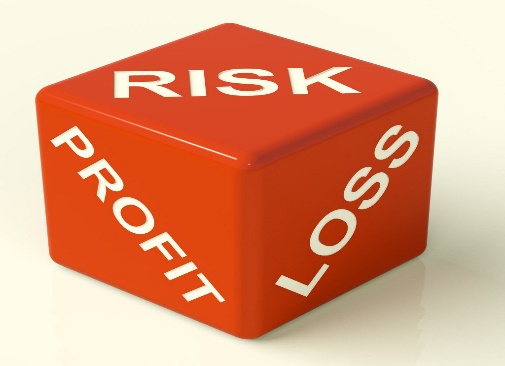 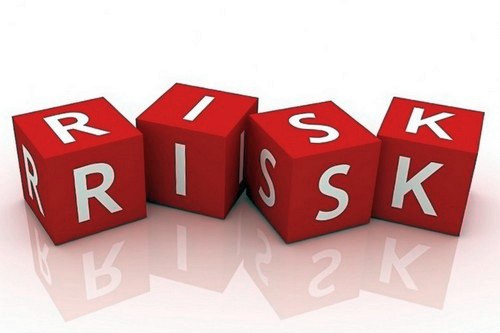 [Speaker Notes: Под финансовым риском предприятия понимается вероятность возникновения неблагоприятных финансовых последствий в форме потери дохода и капитала в ситуации неопределенности условий осуществления его финансовой деятельности.]
Классификация инвестиционных рисков
Систематический (рыночный) риск
Несистематический риск
отраслевой риск
риски по сегментам рынка
деловой риск
процентный риск
риск ликвидности
валютный риск
кредитный риск
фондовый риск
товарный риск
риск рынка производных финансовых инструментов
риск долгосрочного отзыва
риск ликвидности
инфляционный риск
реинвестиционный риск
политический риск
2. Методы количественной оценки риска и принципы управления риском портфеля
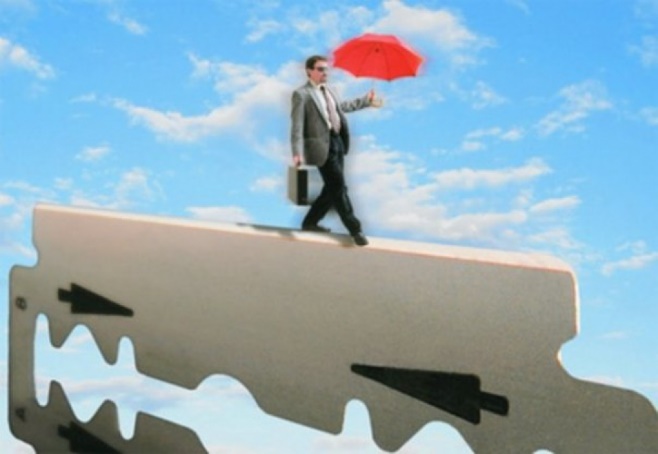 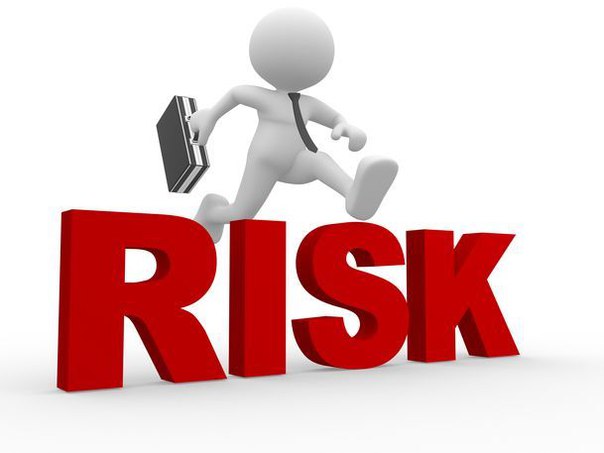 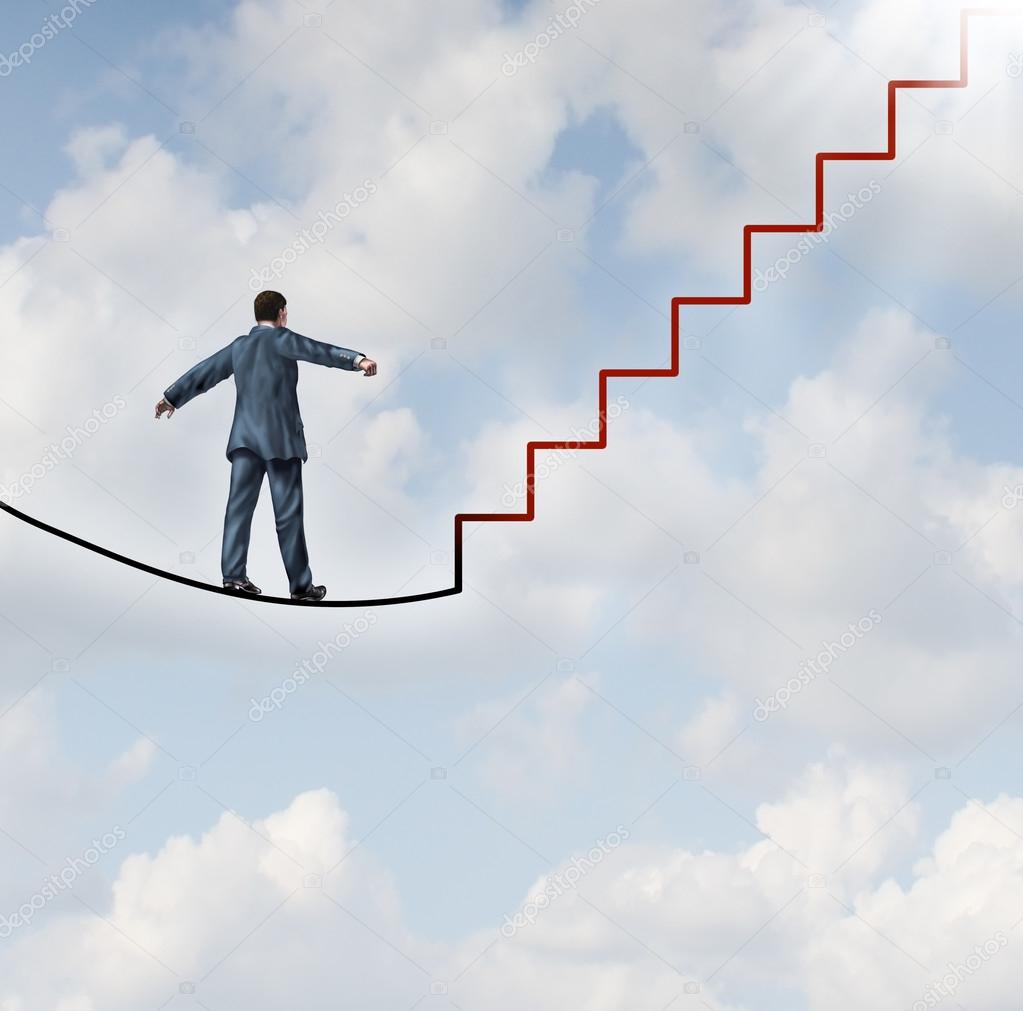 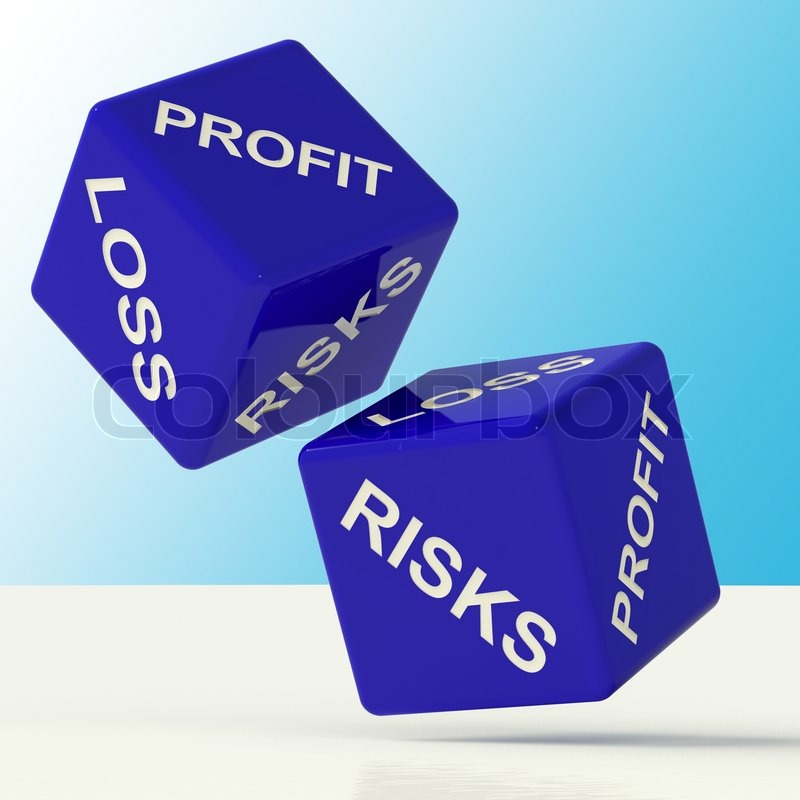 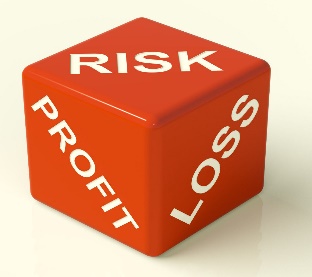 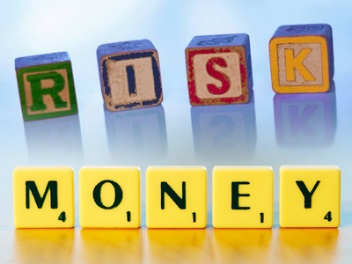 Ожидаемый доход = Безрисковая ставка + Бета х (Надбавка за рыночный риск)
Спасибо за внимание!